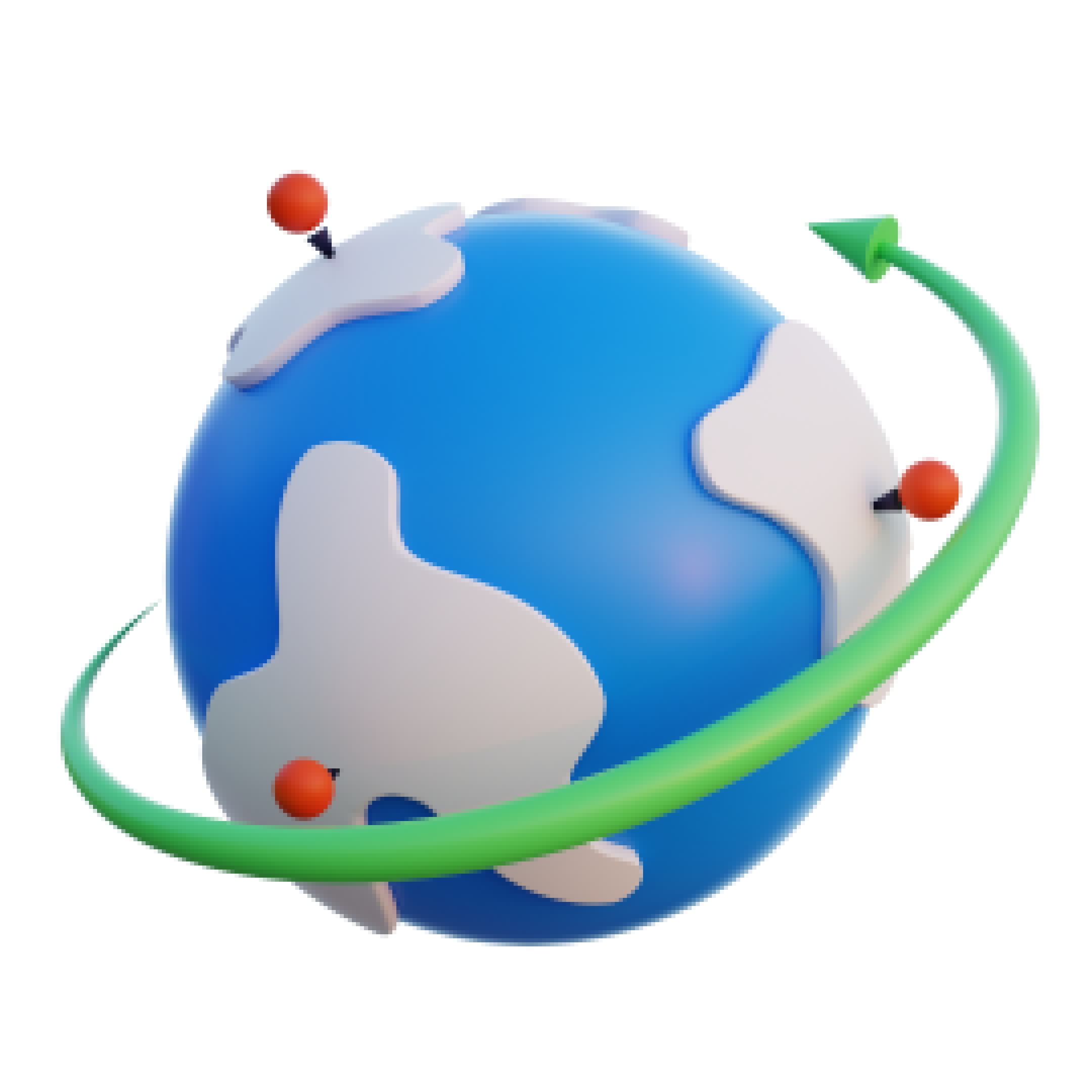 20XX商务汇报
蓝色汇报PPT模板
20XX business report blue report ppt template
GRADUATION
演讲人：OfficePLUS
时间：20XX.XX
Mob研究院出品
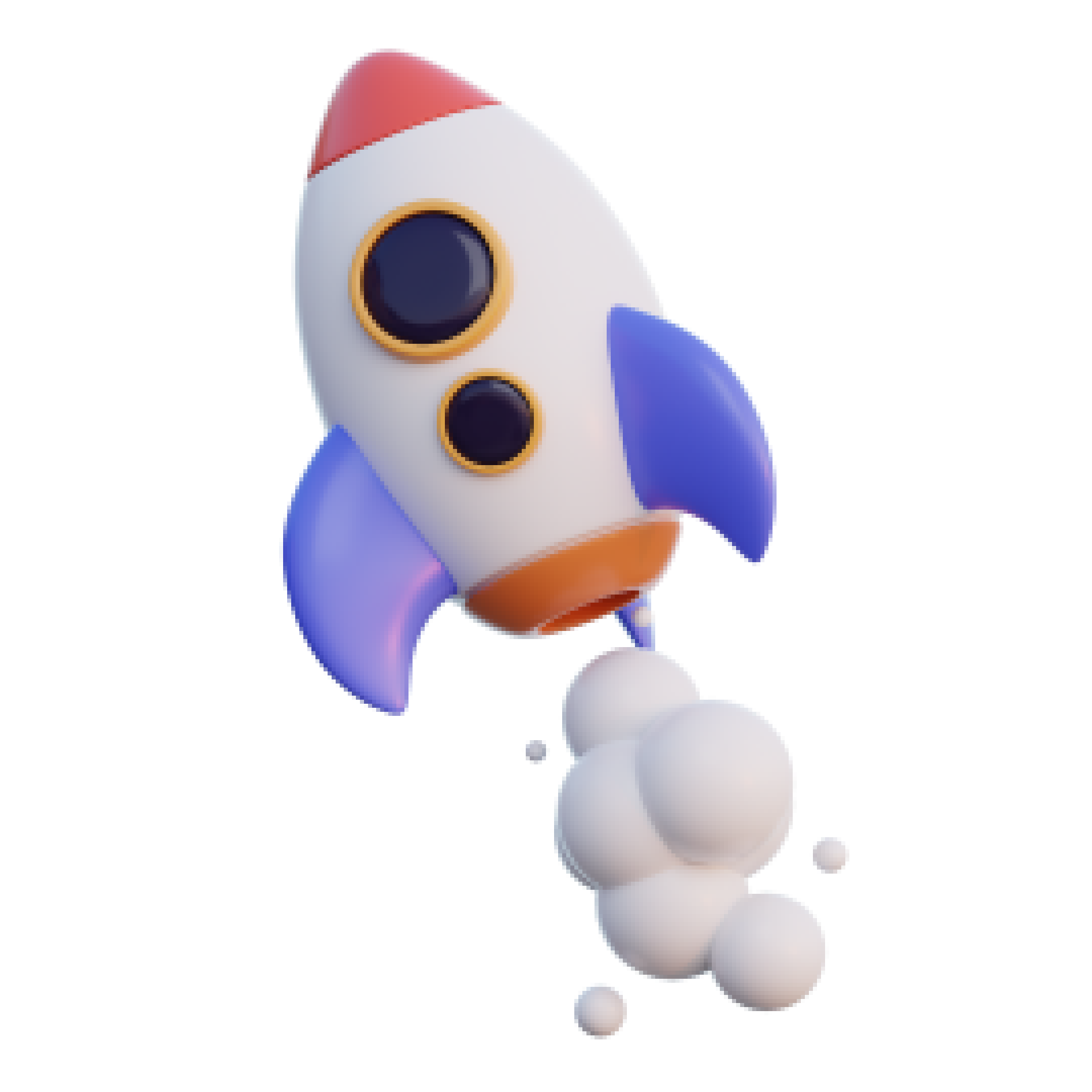 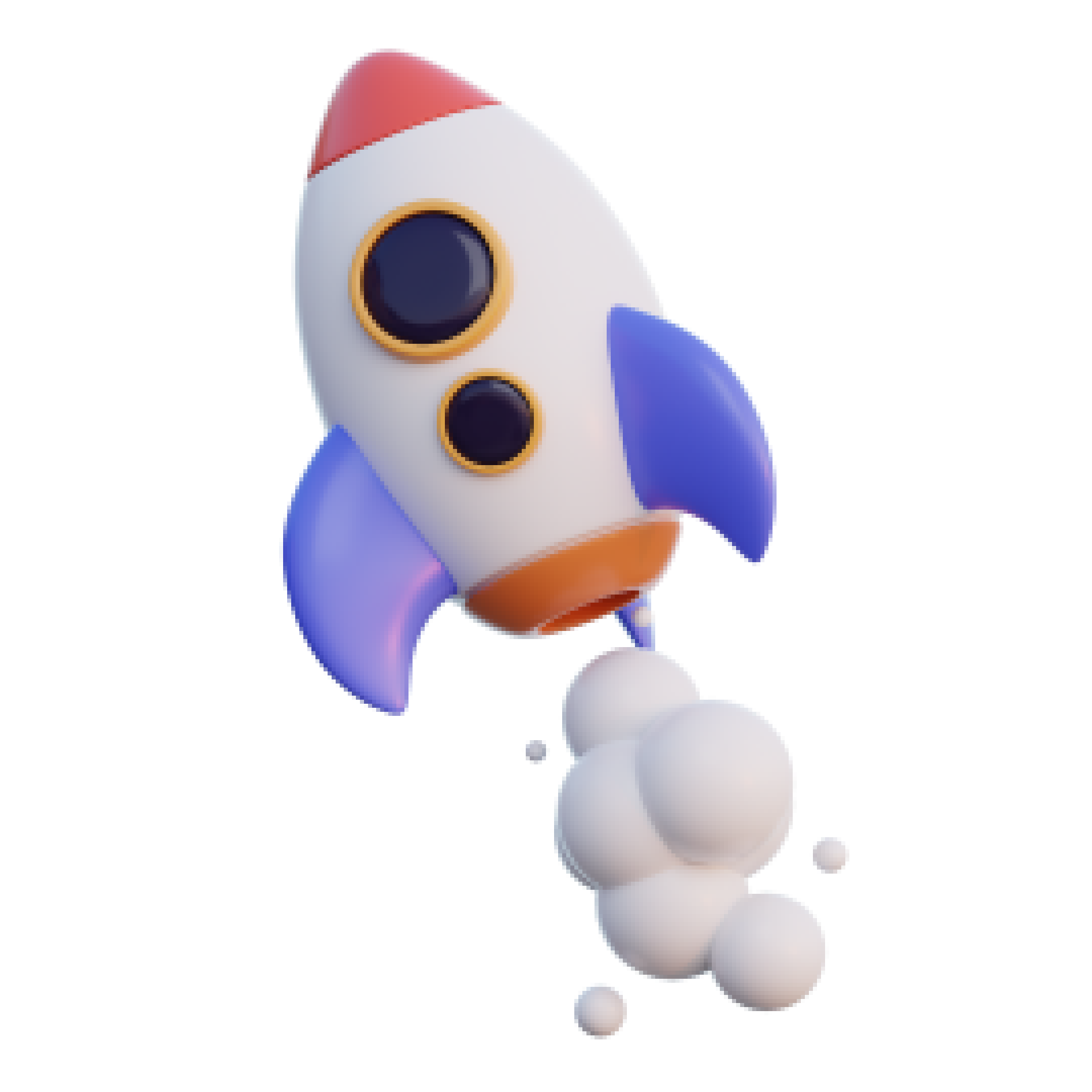 目录
CONTENTS
01
02
03
04
项目概述
项目执行
项目计划
总结陈词
Project overview
project implementation
project plan
Rebuttal Speech
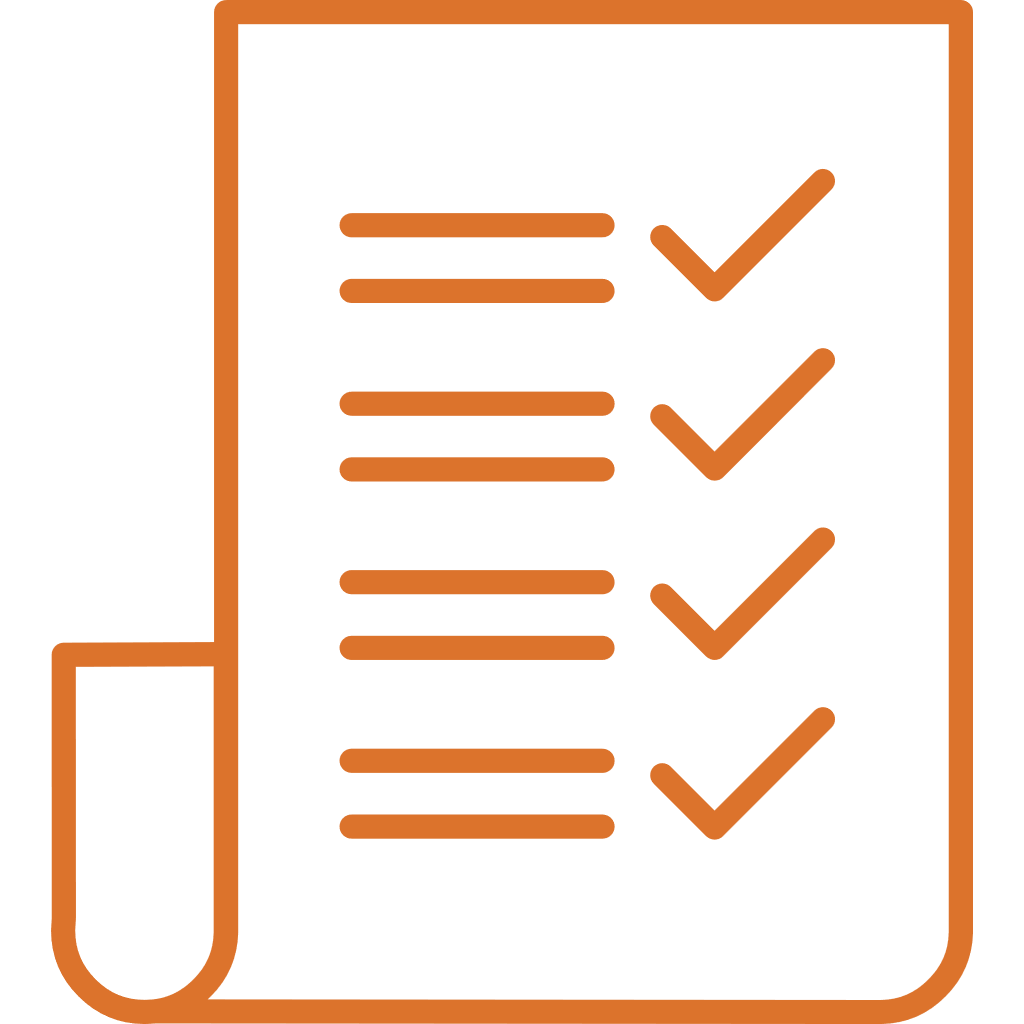 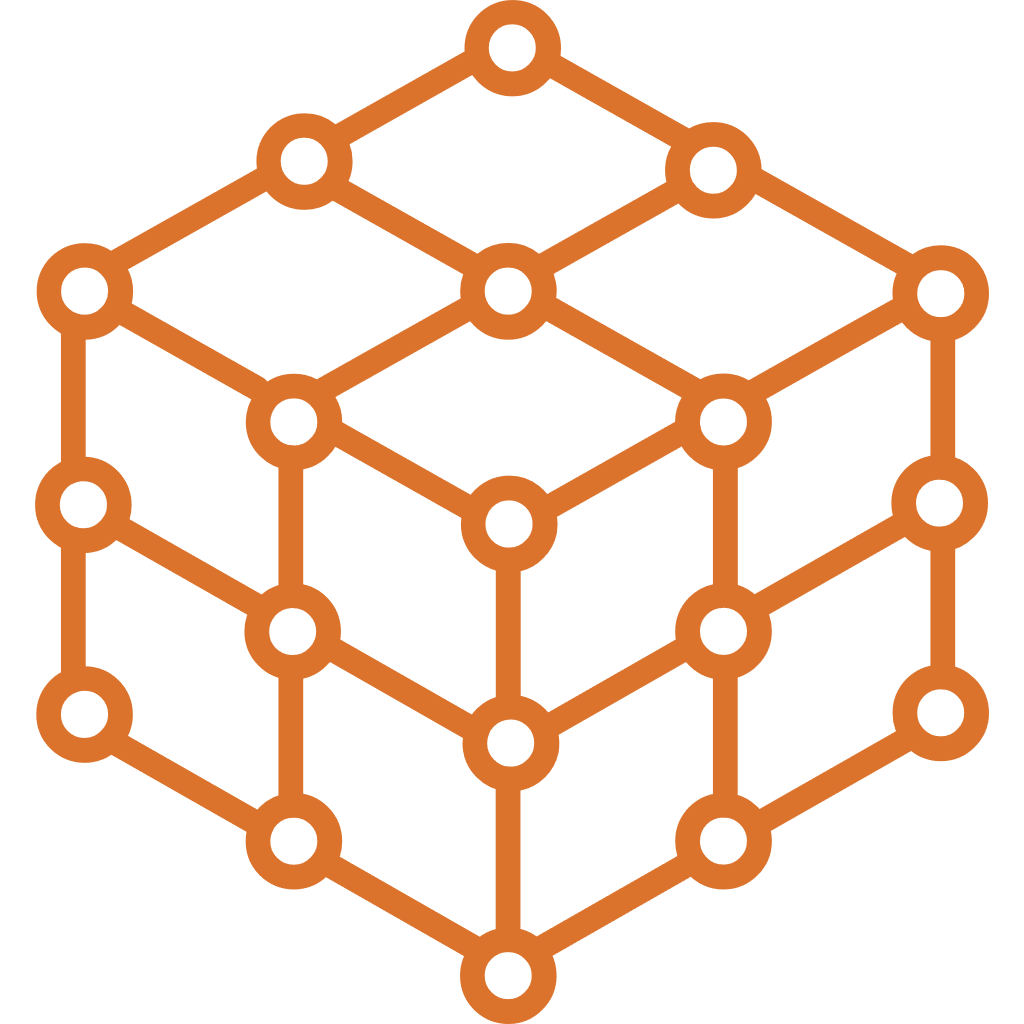 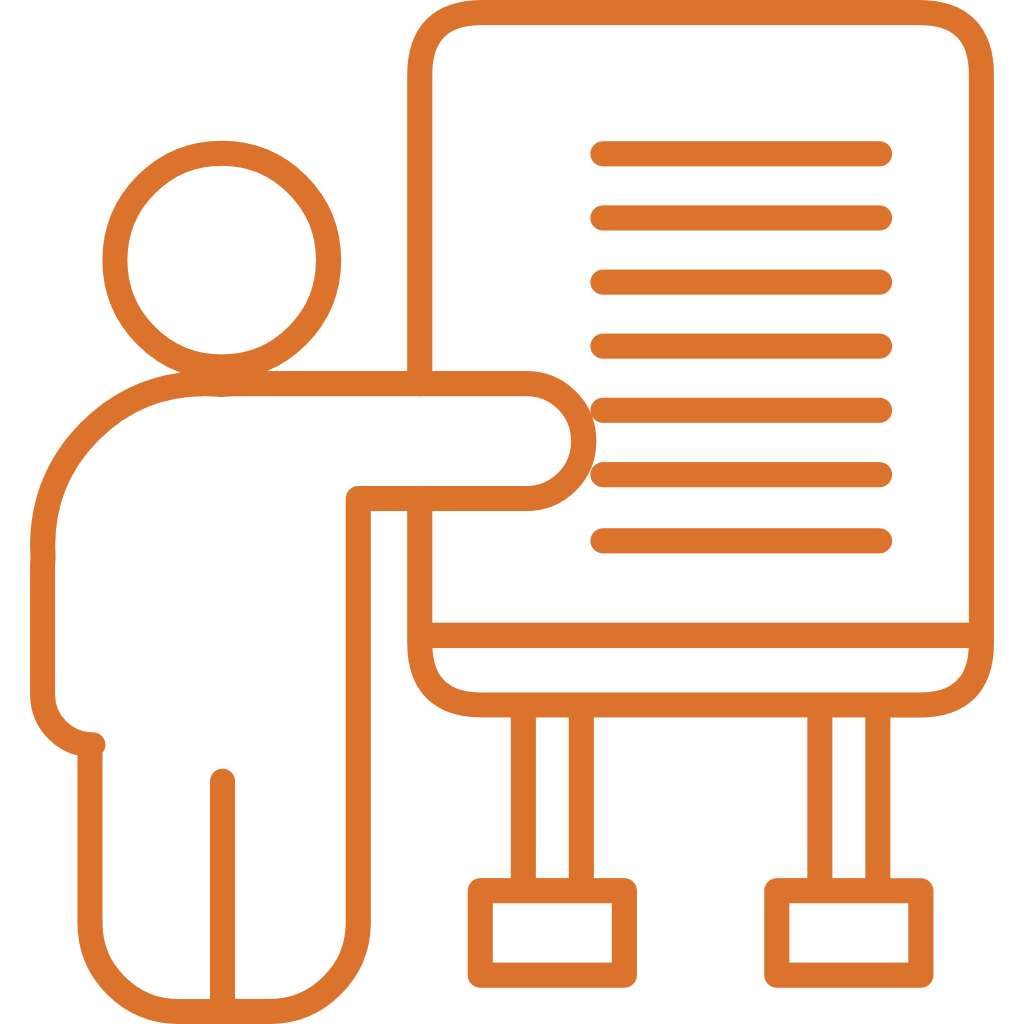 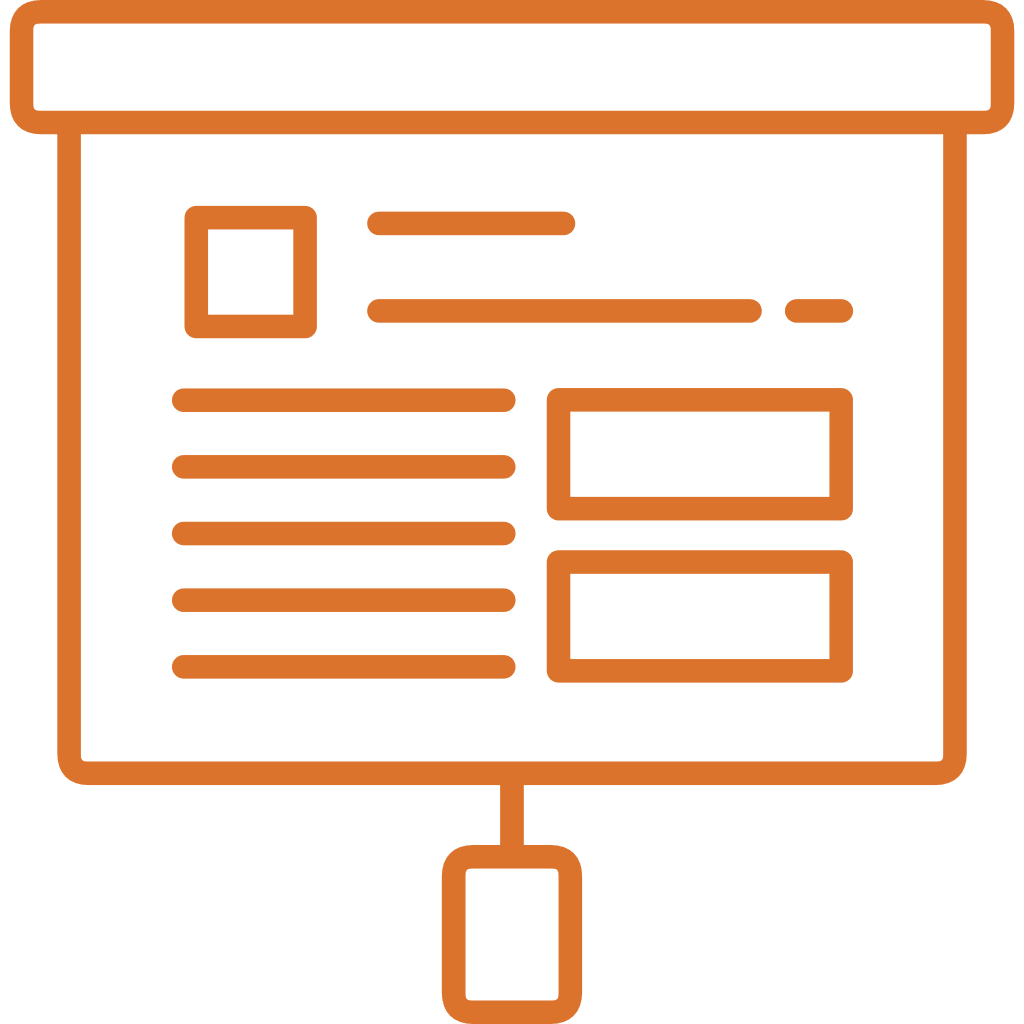 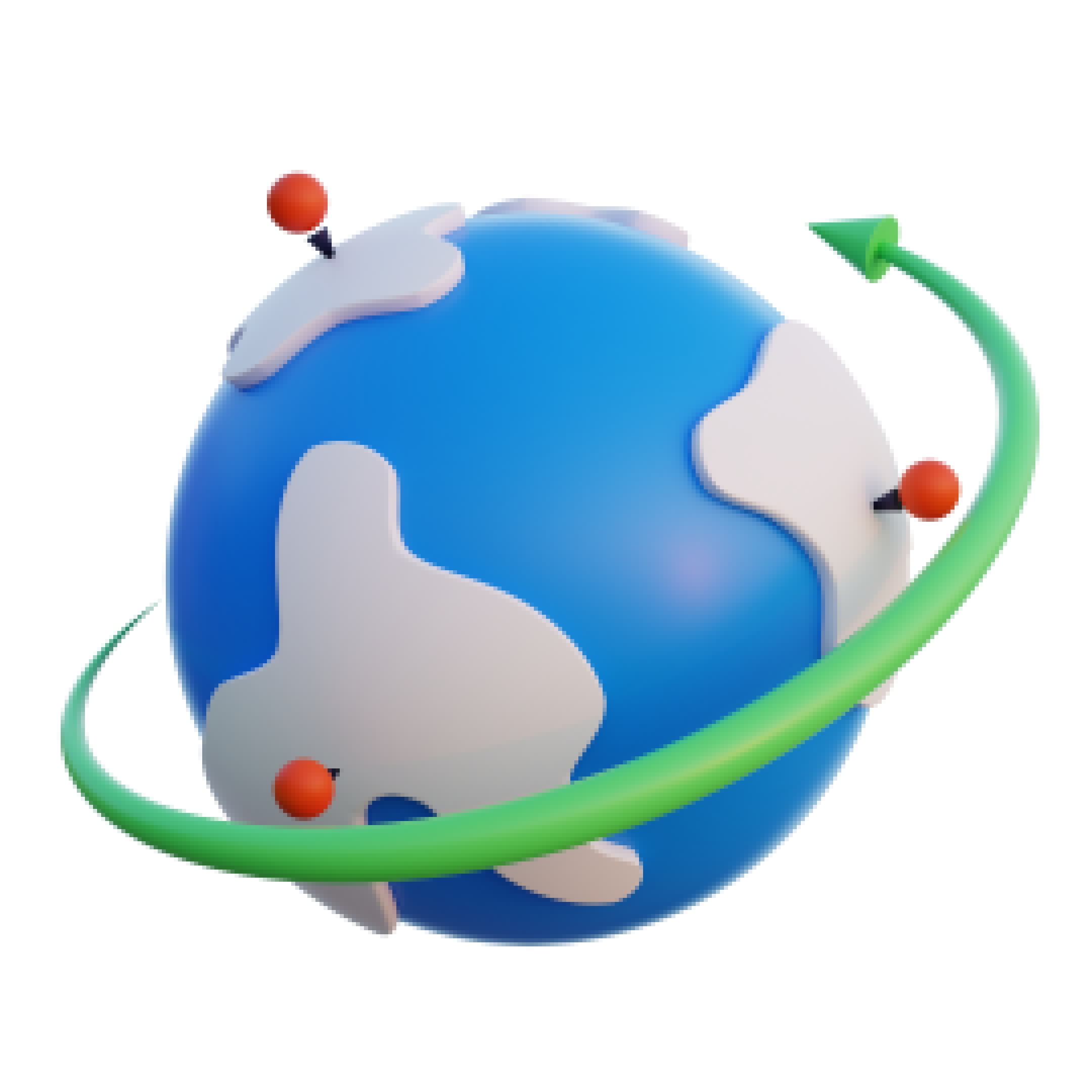 TATR 01
项目概述
01
项目概述
Project overview
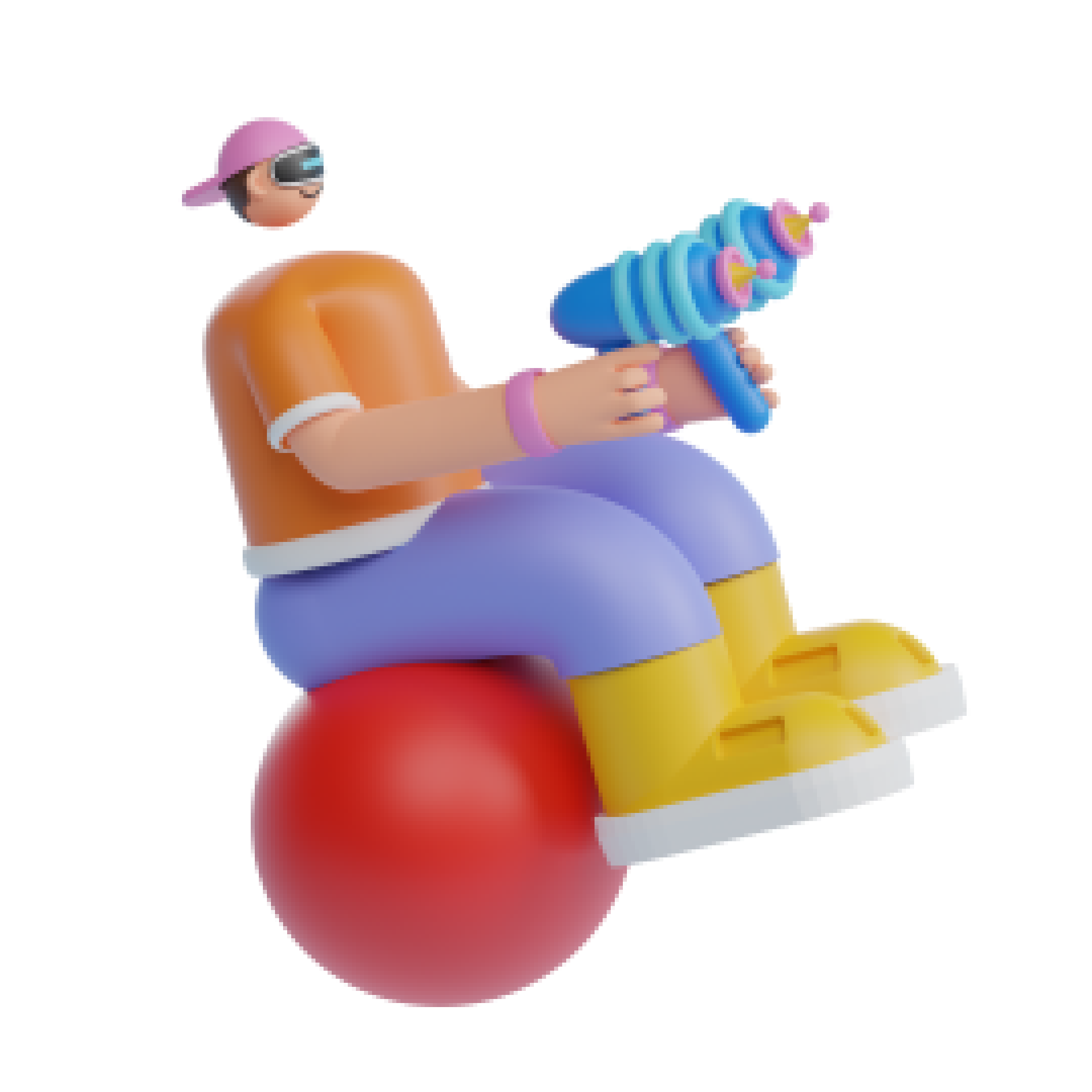 总体目标顺利完成
此处添加正文，文字是您思想的提炼，为了演示发布的良好效果，请古简意赅地闸述。
部门管理不断强化
此处添加正文，文字是您思想的提炼，为了演示发布的良好效果，请古简意赅地闸述。
01
项目概述
Project overview
数据向题分析
此处添加正文，文字是您思想的提炼，为了演示发布的良好效果
数据分析总结
此处添加正文，文字是您思想的提炼，为了演示发布的良好效果
01
项目概述
Project overview
广告宣传数据跟踪
Graduation Defense
此处添加正文，文字是您思想的提炼，为了演示发布的良好效果此处添加正文，文字是您思想的提炼，为了演示发布的良好效果此处添加正文，文字是您思想的提炼，为了演示发布的良好效果
TATR 01
TATR 02
TATR 03
活动效果分析
前期方案制定
后期方案复盘
此处添加正文，文字是您思想的提炼，为了演示发布的
此处添加正文，文字是您思想的提炼，为了演示发布的
此处添加正文，文字是您思想的提炼，为了演示发布的
01
项目概述
Project overview
TATR 04
TATR 03
第四季度
TATR 02
此处添加正文，文字是您思想的提炼，为了演示发布的良好效果此处添加正文，文字是您思想的提炼，为了演示发布的良好效果此处添加正文，文字是您思想的提炼，为了演示发布的良好效果
第三季度
TATR 01
此处添加正文，文字是您思想的提炼，为了演示发布的良好效果此处添加正文，文字是您思想的提炼，为了演示发布的良好效果
第二季度
此处添加正文，文字是您思想的提炼，为了演示发布的良好效果此处添加正文，文字是您思想的提炼，为了
第一季度
此处添加正文，文字是您思想的提炼，为了演示发布的良好效果此处添加正文
01
毕业答辩
Graduation Defense
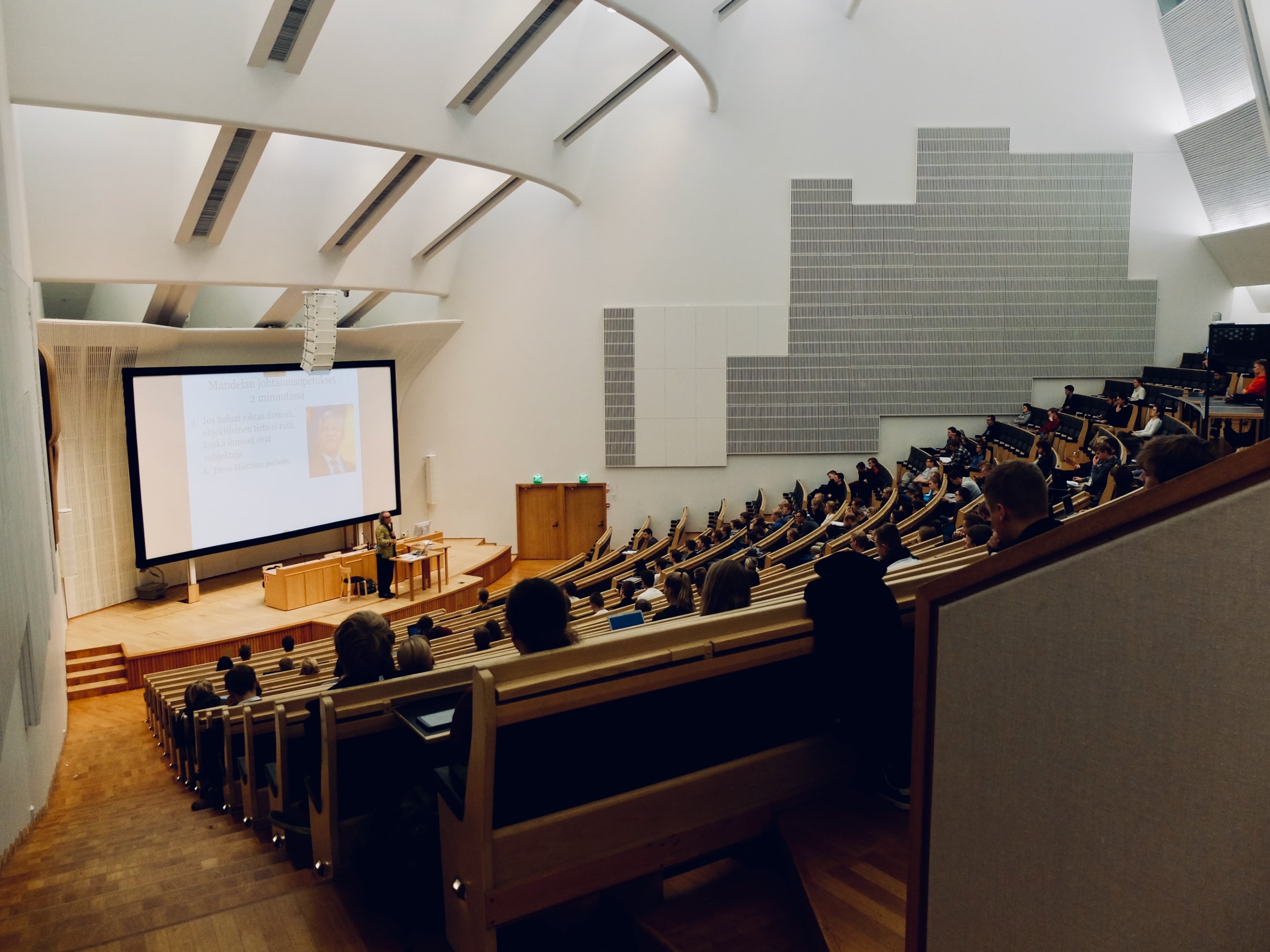 街道DM派发
此处添加正文，文字是您思想的提炼，为了演示发布的良好效果
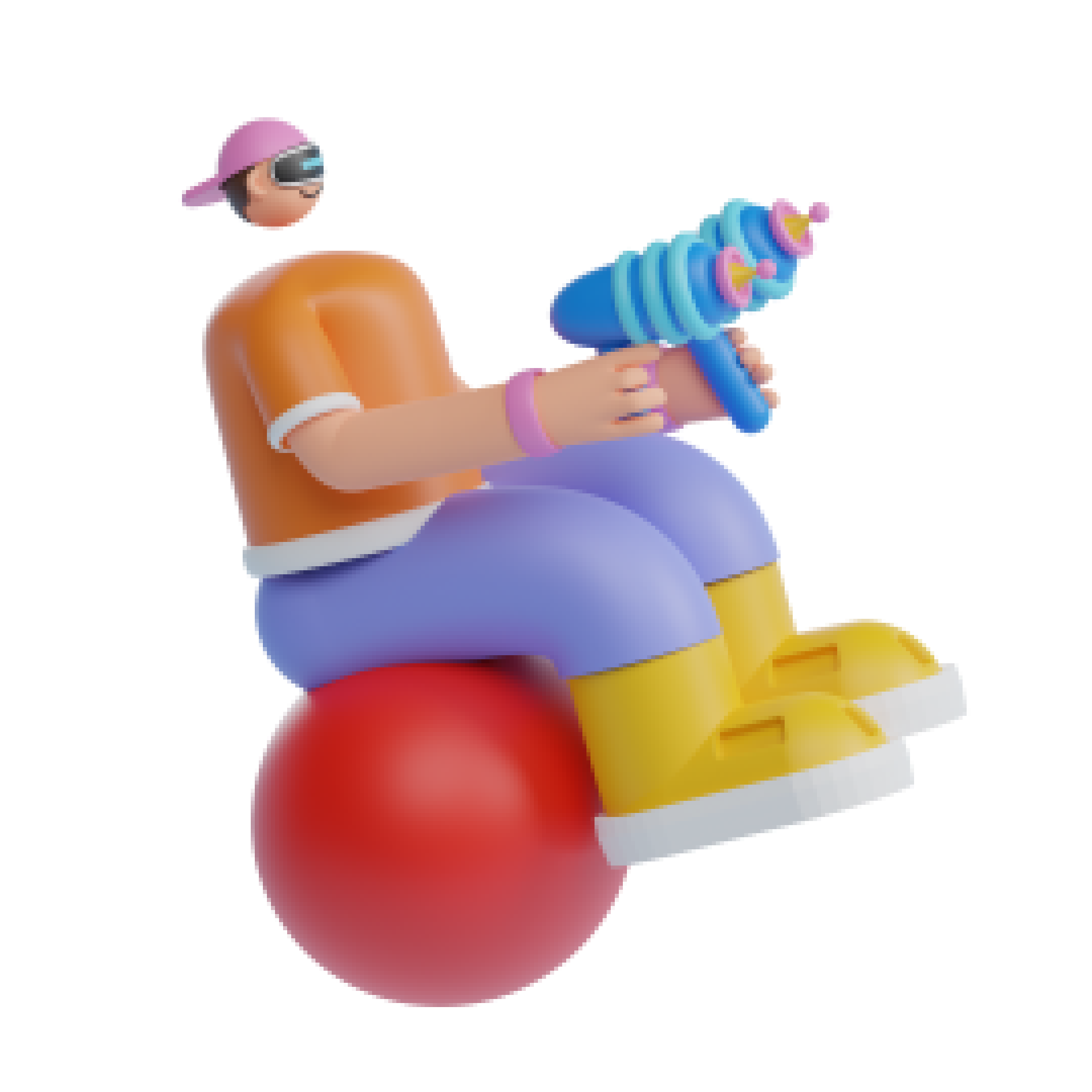 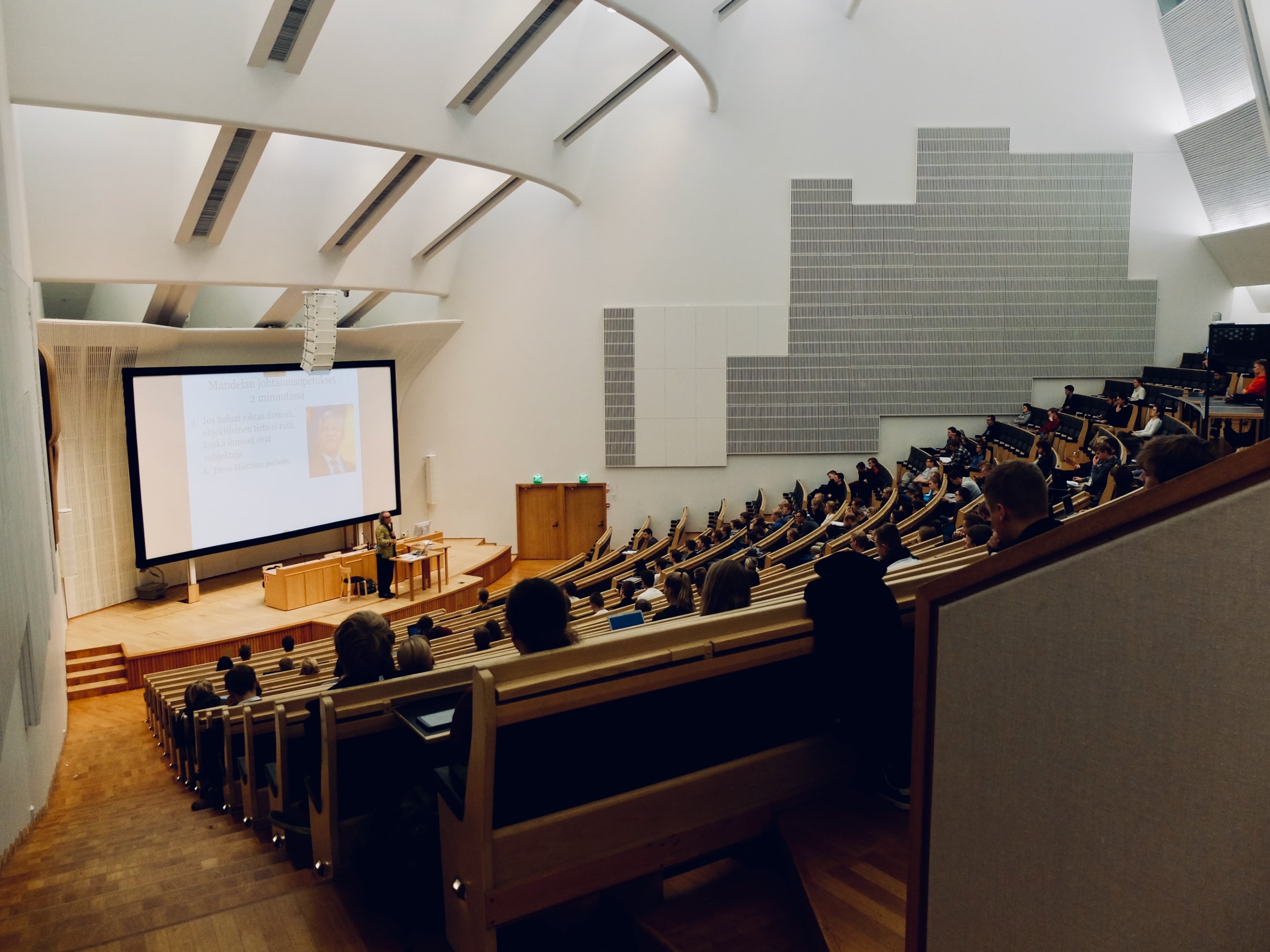 外立面广告投放
此处添加正文，文字是您思想的提炼，为了演示发布的良好效果此处添加正文此处添加正文，文字是您思想的提炼，为了演示发布的良好效果
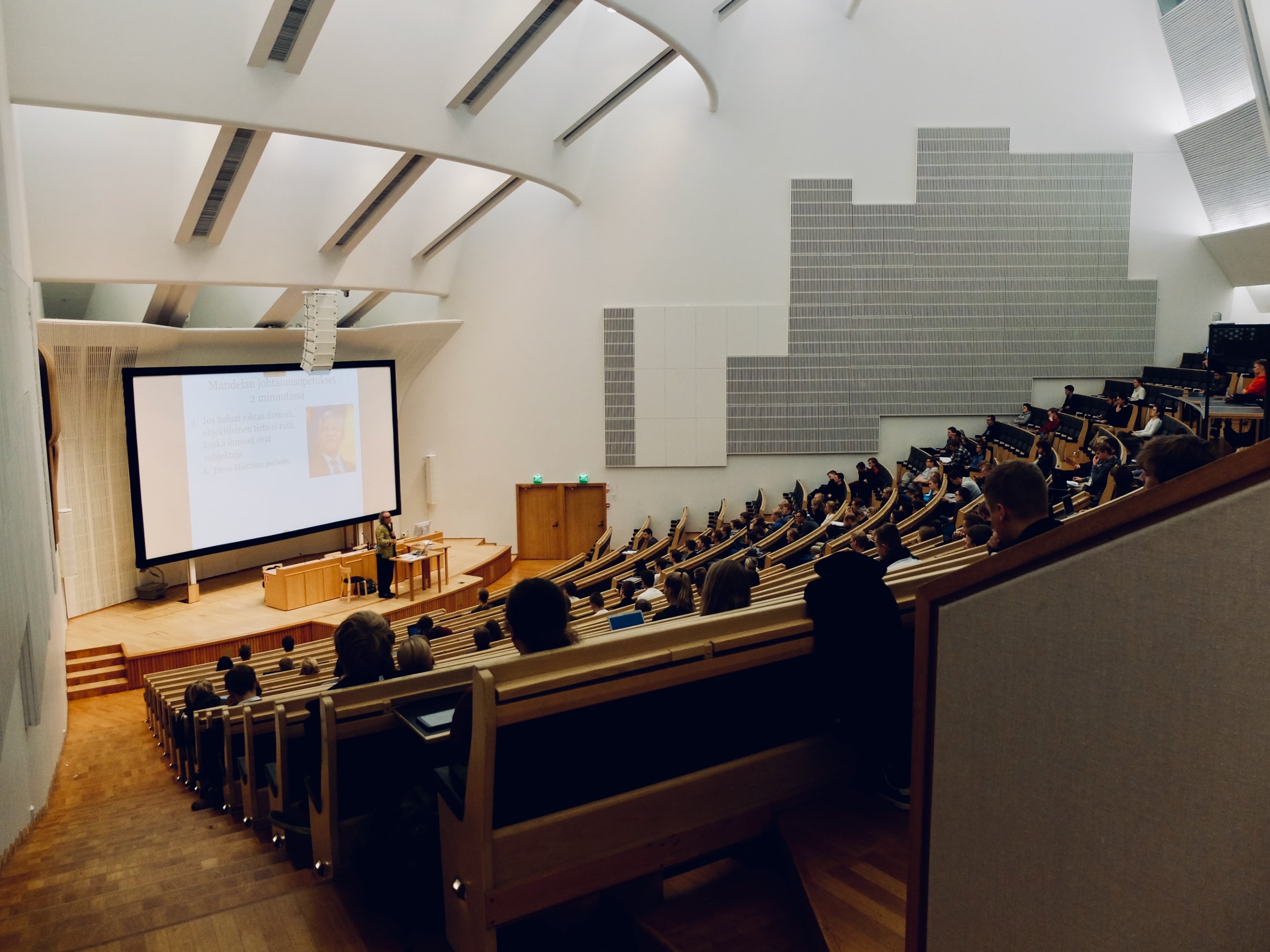 TATR 02
项目执行
02
项目执行
project implementation
销售同比增长
此处添加正文，文字是您思想的提炼，为了演示发布的良好效果
销售分析概述
此处添加正文，文字是您思想的提炼，为了演示发布的良好效果
02
项目执行
project implementation
小门店
中小门店
36%
94%
中大门店
国际大门店
57%
64%
02
项目执行
project implementation
TATR 02
预算成本
TATR 01
TATR 03
此处添加正文，文字是您思想的提炼为了演示发布的此处添加正文文字是您思想的提炼，为了演示发布的此处添加正文此处添加正文，文字是您思想的提炼为了演示发布的此处添加正文文字是您思想的提炼
时间控制
设计效果
此处添加正文，文字是您思想的提炼为了演示发布的此处添加正文文字是您思想的提炼，为了演示发布的此处添加正文思想的提炼思想的
此处添加正文，文字是您思想的提炼为了演示发布的此处添加正文文字是您思想的提炼，为了演示发布的此处添加正文思想的提炼思想的
TATR 03
项目计划
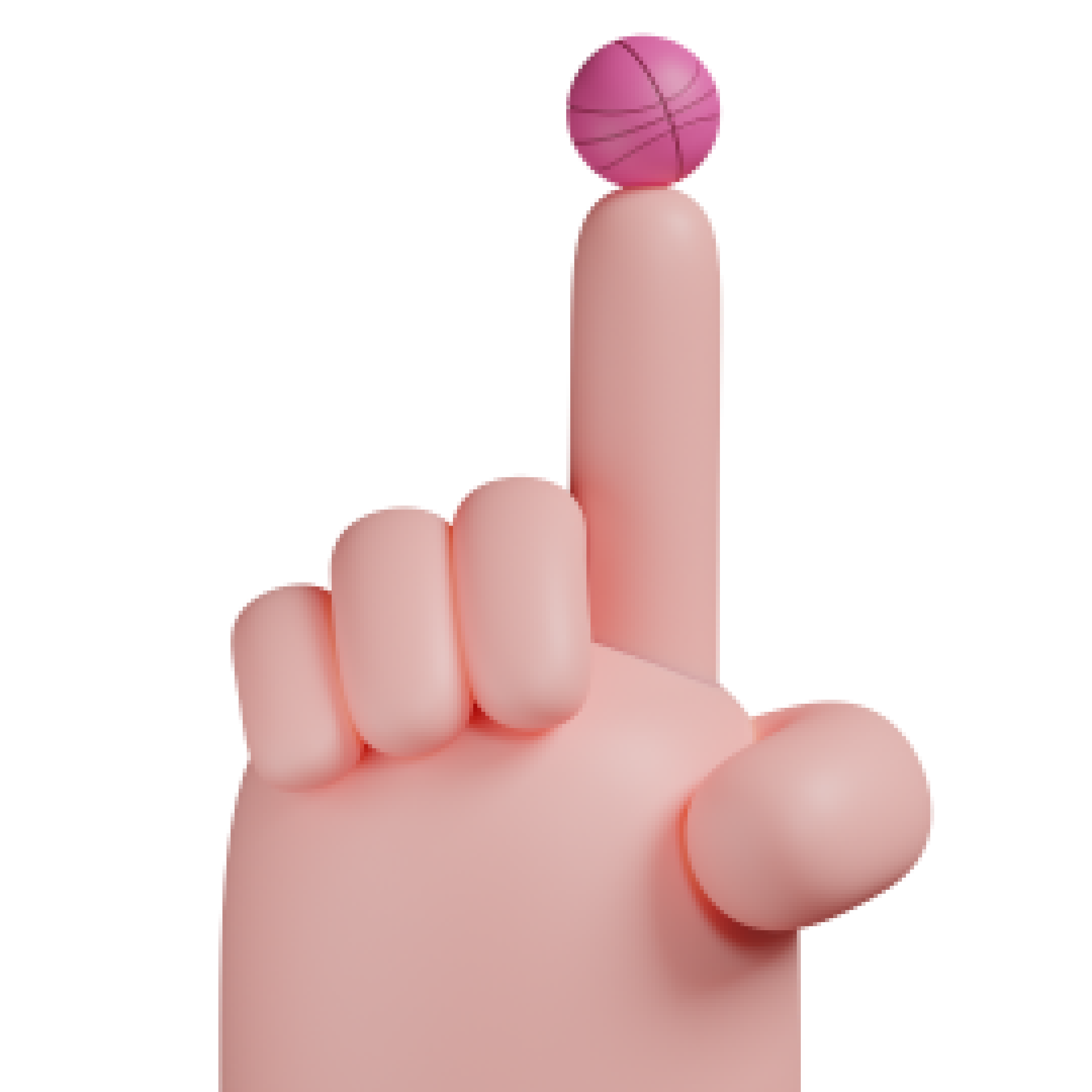 03
项目计划
project plan
此处添加正文，文字是您思想的提炼为了演示发布的此处添加正文文字是您思想的提炼为思
此处添加正文，文字是您思想的提炼为了演示发布的此处添加正文文字是您思想的提炼为思
增强人员培训
升级管理制度
每周市场工作
每周复盘总结
此处添加正文，文字是您思想的提炼为了演示发布的此处添加正文文字是您思想的提炼为思
此处添加正文，文字是您思想的提炼为了演示发布的此处添加正文文字是您思想的提炼为思
03
项目计划
project plan
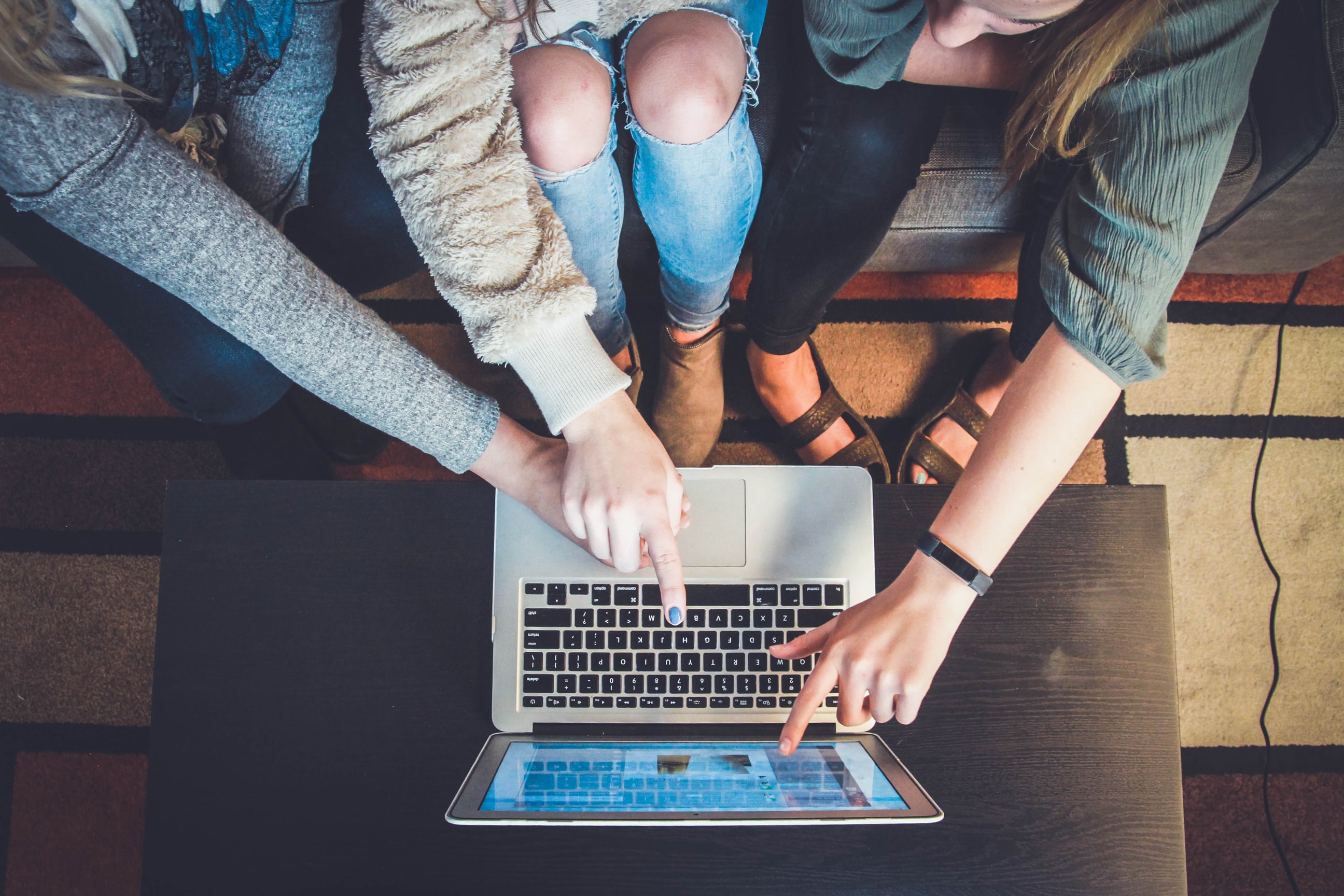 人员培训概述
此处添加正文，文字是您思想的提炼为了演示发布的此处添加正文文字是您思想的提炼为思此处添加正文，文字是您思想的提炼为了演示发布的此处添加正文文字是您思想的提炼为思
03
项目计划
project plan
实施措施一
实施措施二
实施措施三
此处添加正文，文字是您思想的提炼为了演示发布的此处添加正文文字是您思想的提炼为此处添加正文，文字是您思想的提炼为了演示发布的此处添加正文文字是您思想的提炼为
此处添加正文，文字是您思想的提炼为了演示发布的此处添加正文文字是您思想的提炼为此处添加正文，文字是您思想的提炼为了演示发布的此处添加正文文字是您思想的提炼为
此处添加正文，文字是您思想的提炼为了演示发布的此处添加正文文字是您思想的提炼为此处添加正文，文字是您思想的提炼为了演示发布的此处添加正文文字是您思想的提炼为
TATR 01
TATR 02
TATR 03
03
项目计划
project plan
63%
57%
51%
主要项目一
主要项目二
主要项目三
TATR 04
项目计划
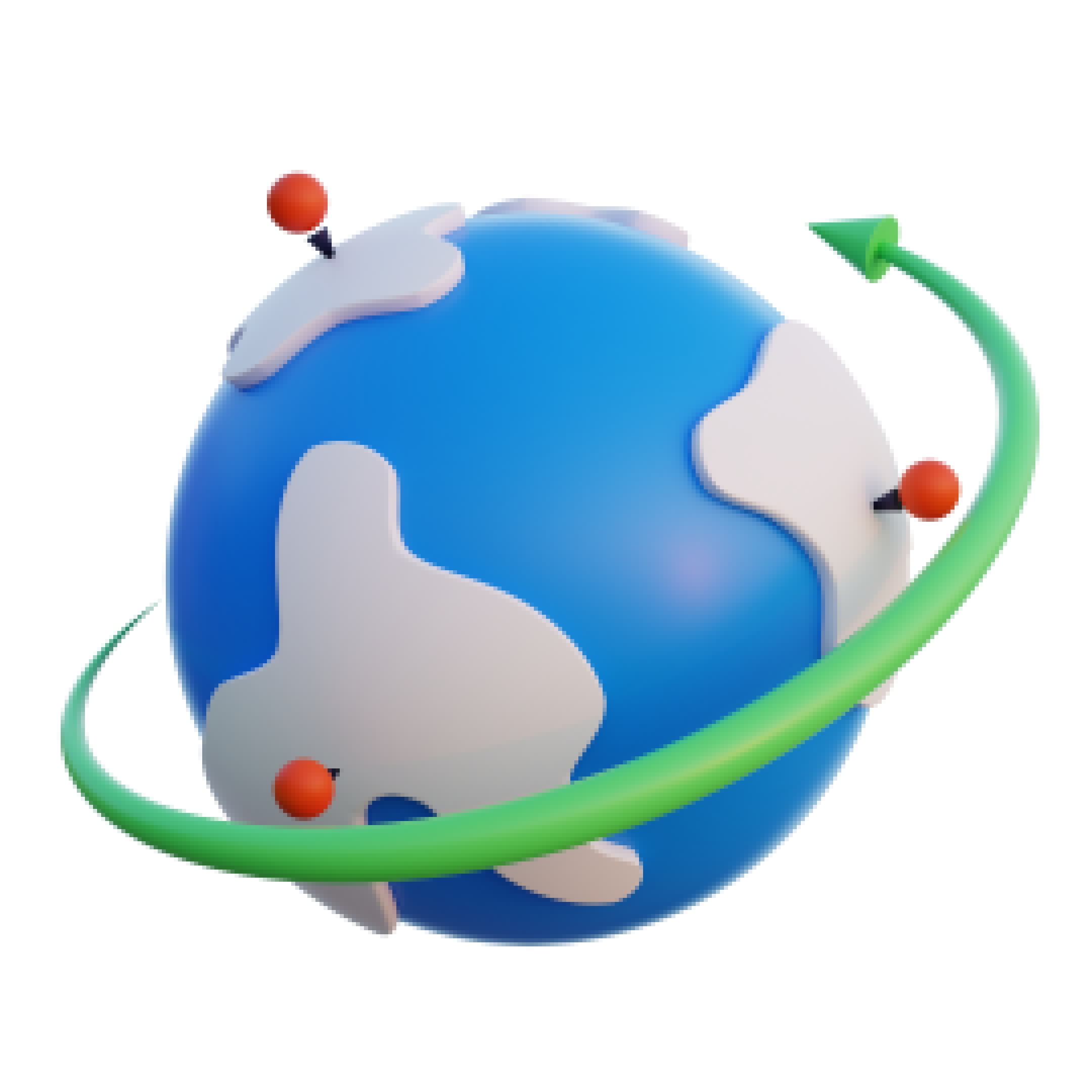 04
总结陈词
Rebuttal Speech
用心前行
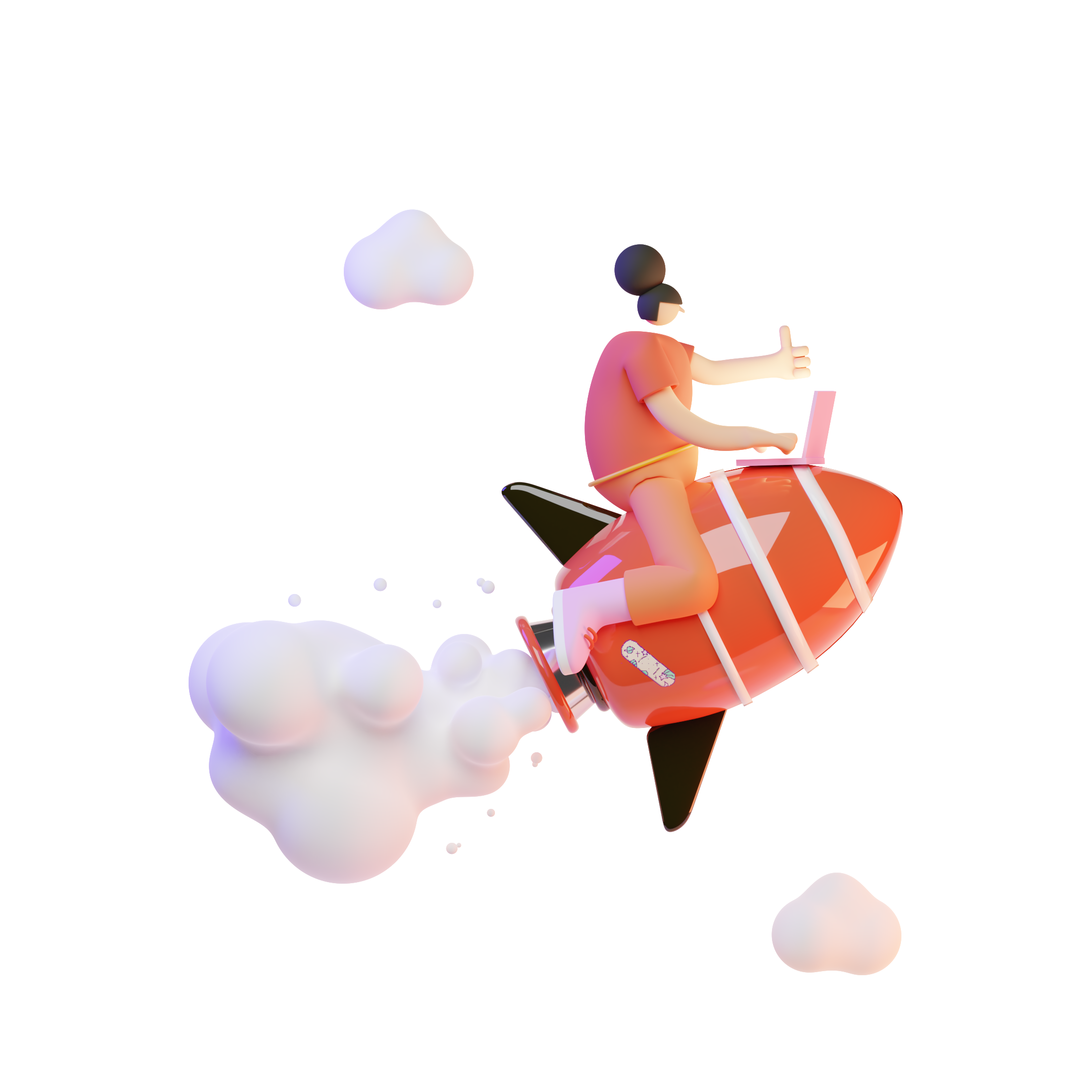 筑梦远航
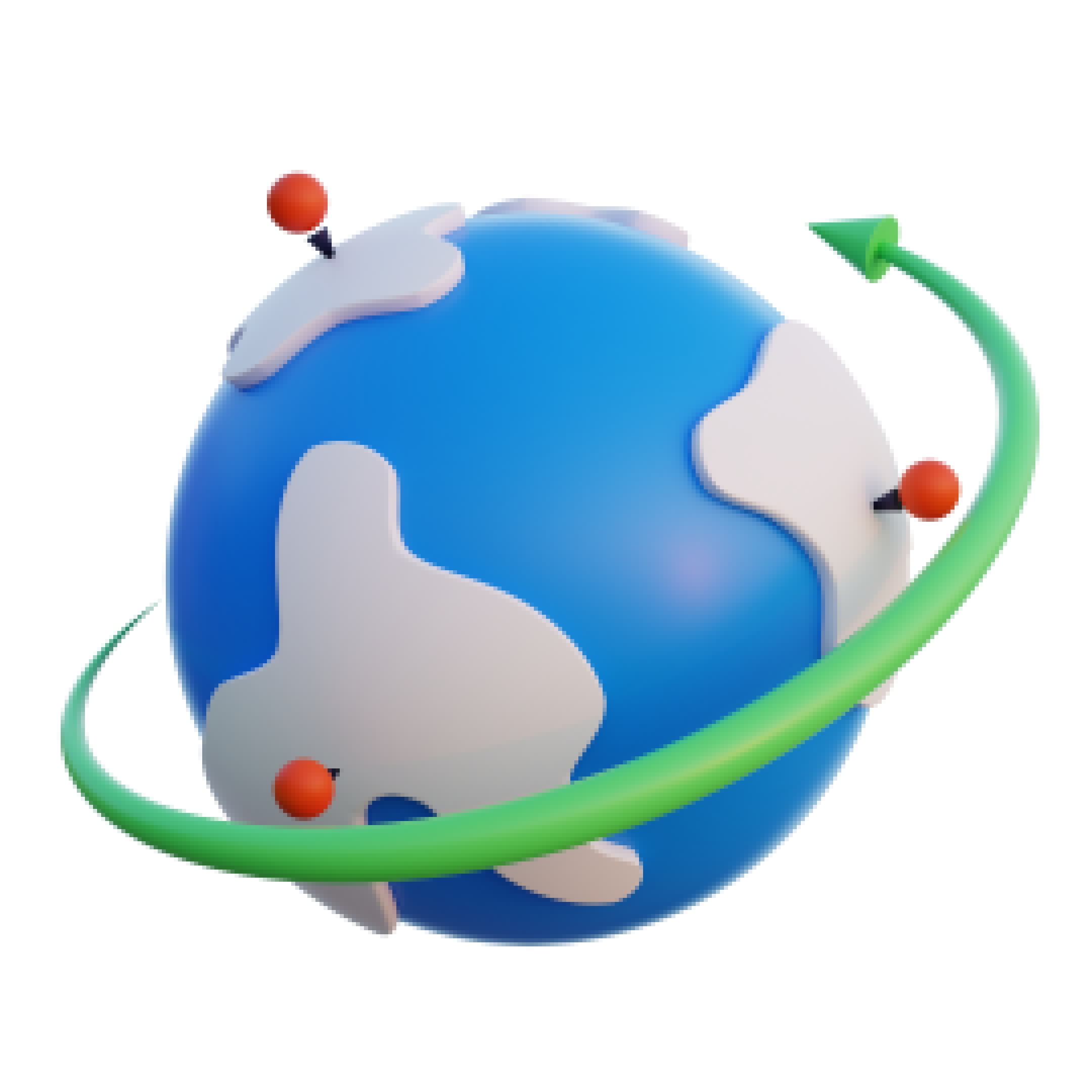 THANK YOU
感谢大家的观看
20XX business report blue report ppt template
GRADUATION
演讲人：OfficePLUS
时间：20XX.XX
Mob研究院出品
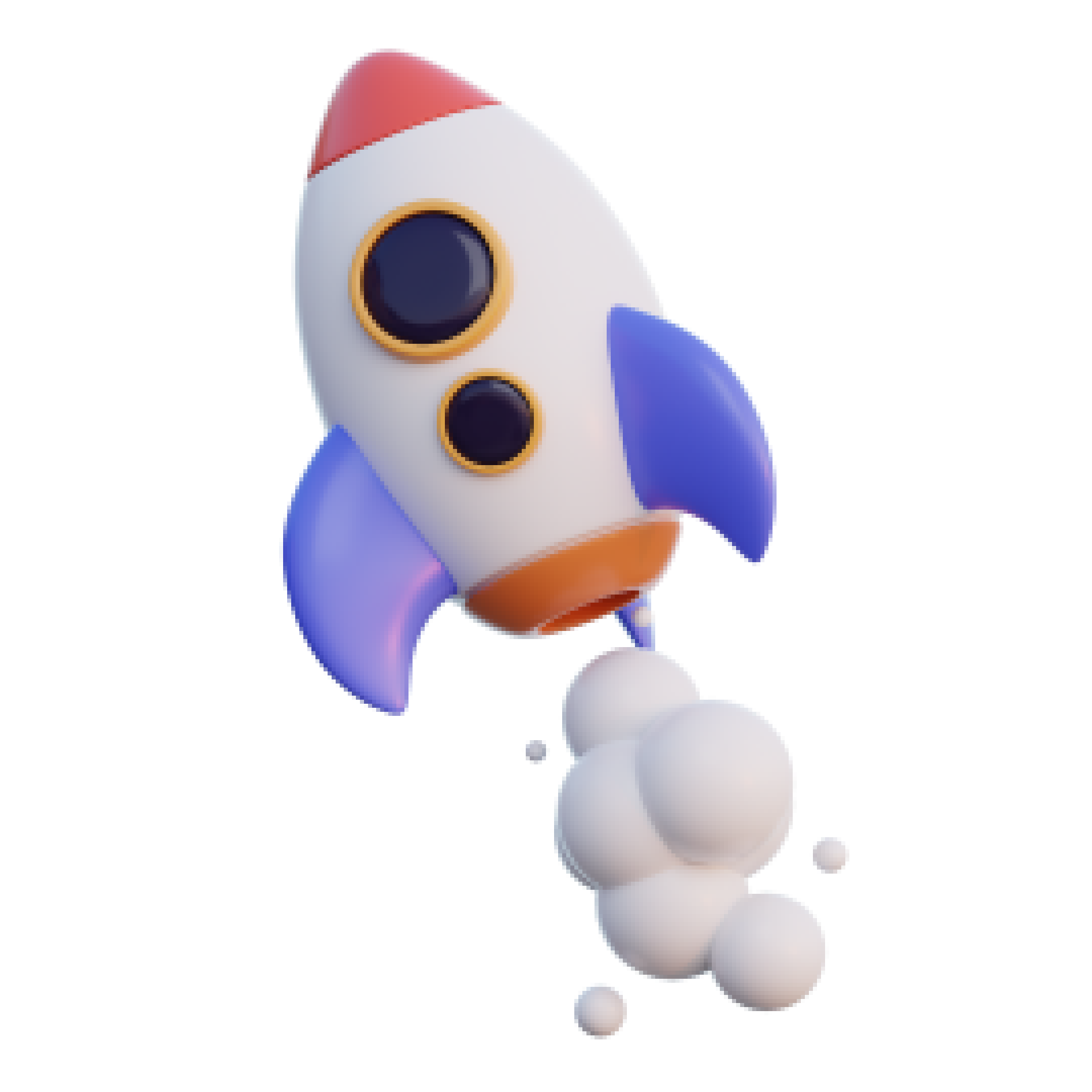 OfficePLUS.cn
标注
字体使用


行距

素材


声明



作者
中文 思源黑体 系列
英文 思源黑体 系列

标题 1.0
正文 1.2
https://unsplash.com/
https://www.figma.com/file/Pn56z38P7RD5FdQZPUhxQm/SALY---3D-Illustration-Pack-(Community)?node-id=0%3A1
本网站所提供的任何信息内容（包括但不限于 PPT 模板、Word 文档、Excel 图表、图片素材等）均受《中华人民共和国著作权法》、《信息网络传播权保护条例》及其他适用的法律法规的保护，未经权利人书面明确授权，信息内容的任何部分(包括图片或图表)不得被全部或部分的复制、传播、销售，否则将承担法律责任。

山道年